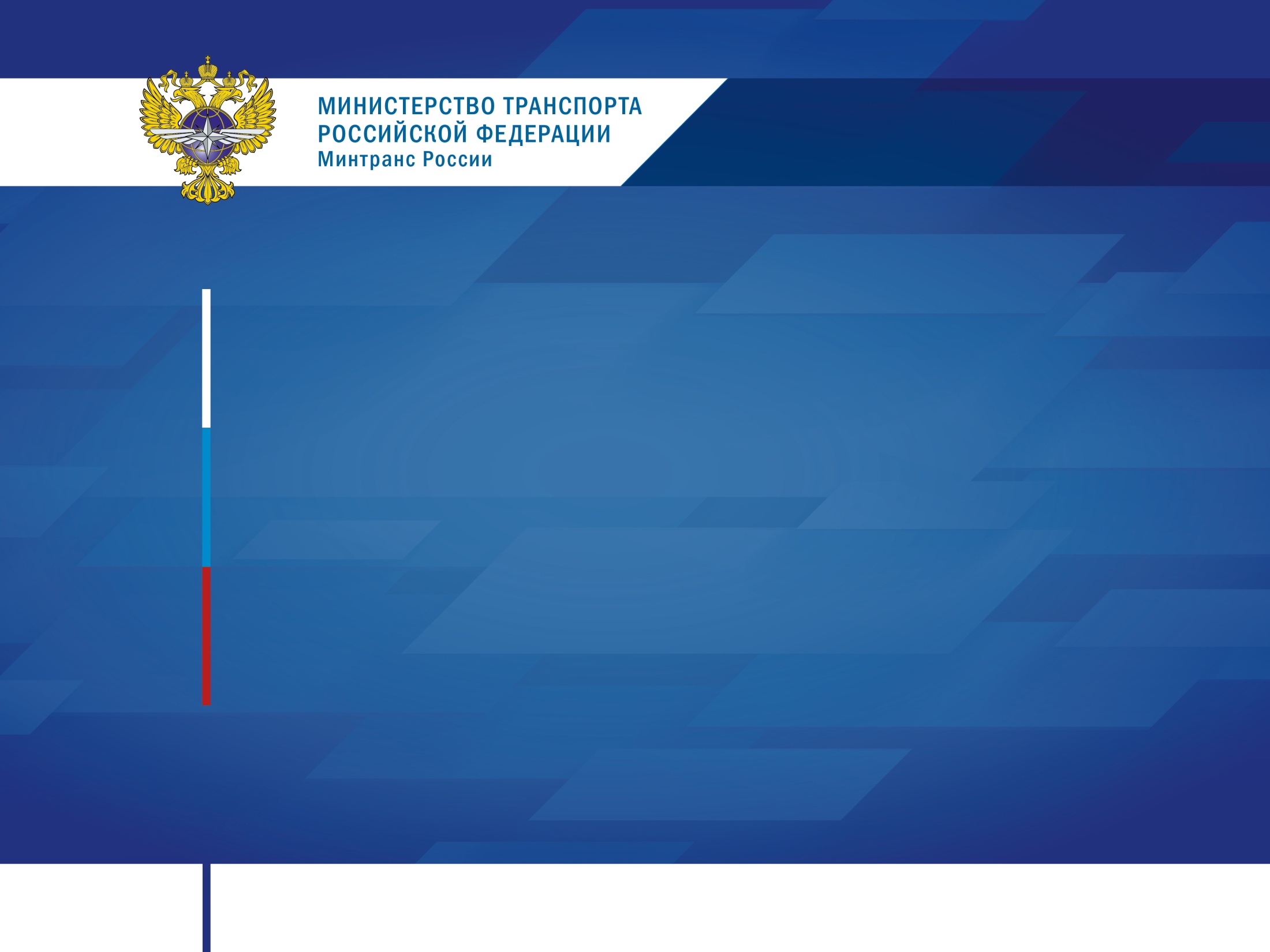 О новых задачах образовательного комплекса по кадровому обеспечению и научному сопровождению реализации стратегии транспортной отрасли
Президент Ассоциации высших учебных заведений транспорта, ректор Российского университета транспорта (МИИТ), д.т.н., профессорБ.А. Лёвин
11 октября 2017 г.
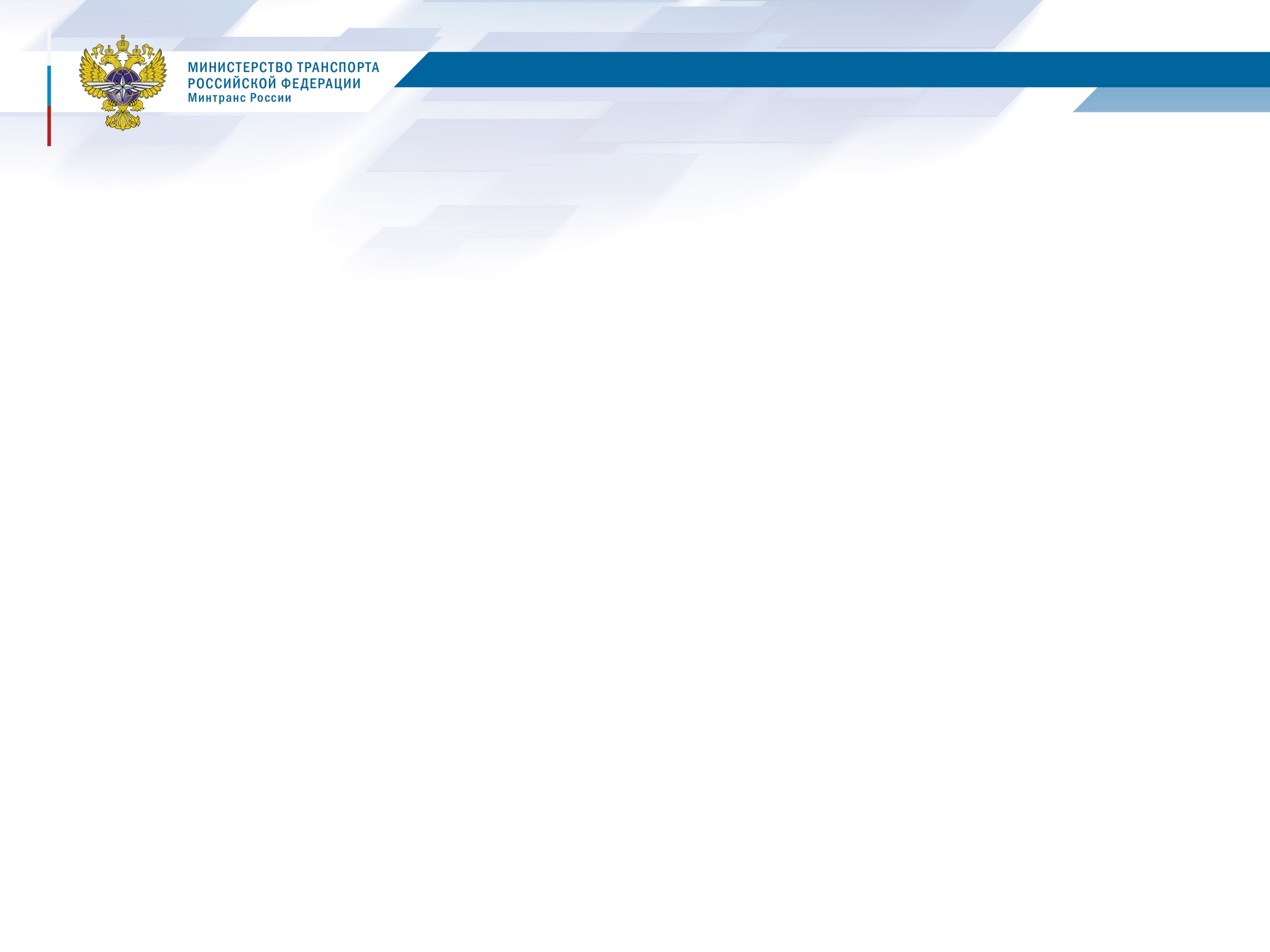 Российский университет транспорта (МИИТ)
Системность задач кадрового обеспечения и научного сопровождения развития транспорта
Доклад  Министра транспорта РФ М.Ю. Соколова на заседании президиума Госсовета 22 сентября 2017 года: 

«Российский университет  транспорта... возьмёт на себя не только науку и образование, но и будет вести вопросы комплексной трансформации транспортной, логистической инфраструктуры в стране, сопровождения регионов в части реализации их транспортной политики, станет координатором для всех учреждений образования и науки в транспортной сфере»…
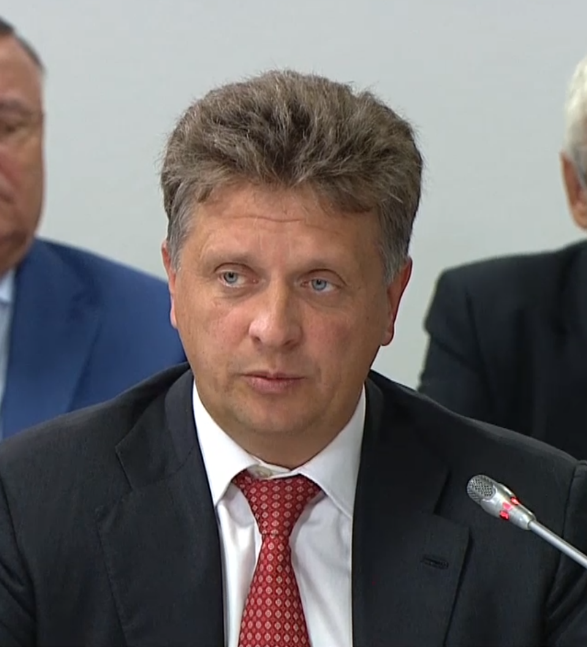 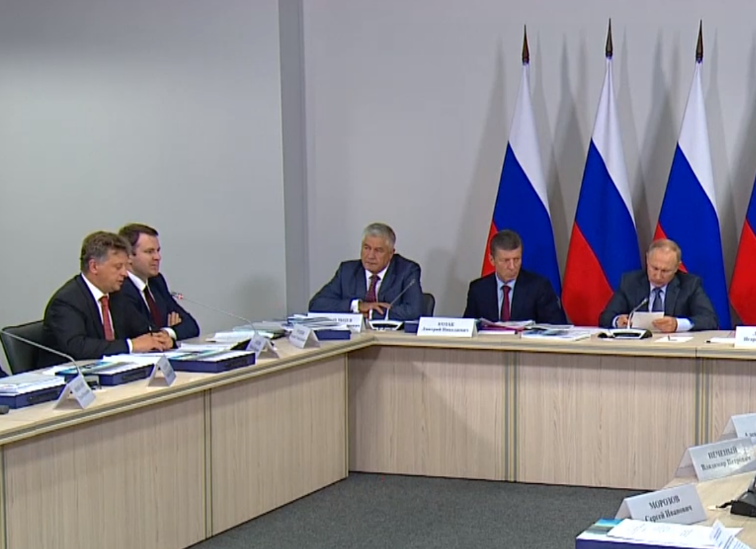 2
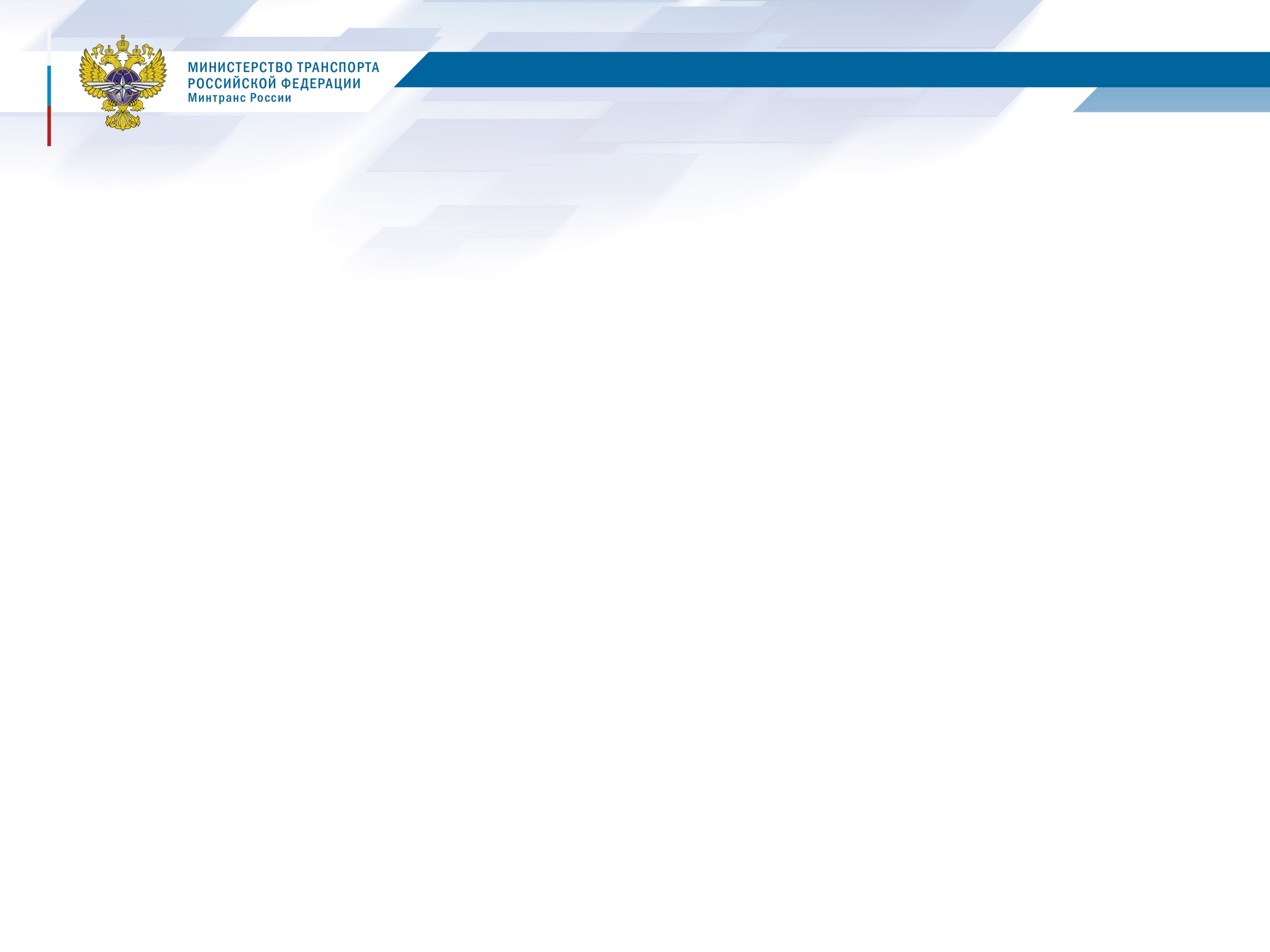 Российский университет транспорта (МИИТ)
Первые 100 дней деятельности РУТ (МИИТ)
Утверждены: 
Устав Российского университета транспорта (МИИТ).
Принципиальная организационная и оргштатная структура.
Приоритеты развития РУТ (МИИТ),  предусматривающие, в  частности, решение единых для транспортного комплекса задач повышения прогнозируемого содержания и уровня квалификаций, кадровое обеспечение общетранспортных задач и научное сопровождение принятия решений на системном для отрасли уровне.
Уже реализован ряд решений первого сентябрьского заседания Межведомственного экспертно-консультативного совета по развитию РУТ (МИИТ):
По решению руководства Минобороны России создается военная кафедра РУТ (МИИТ).
Подписано трёхстороннее соглашение: РУТ (МИИТ) − Международная корпорация «Евразия» − АО «Гринвуд» о создании «Российско-китайского транспортного института».
Формируются НОЦ автомобильных дорог, морского и речного транспорта, воздушного транспорта, цифровых транспортных технологий, высокоскоростного транспорта.
3
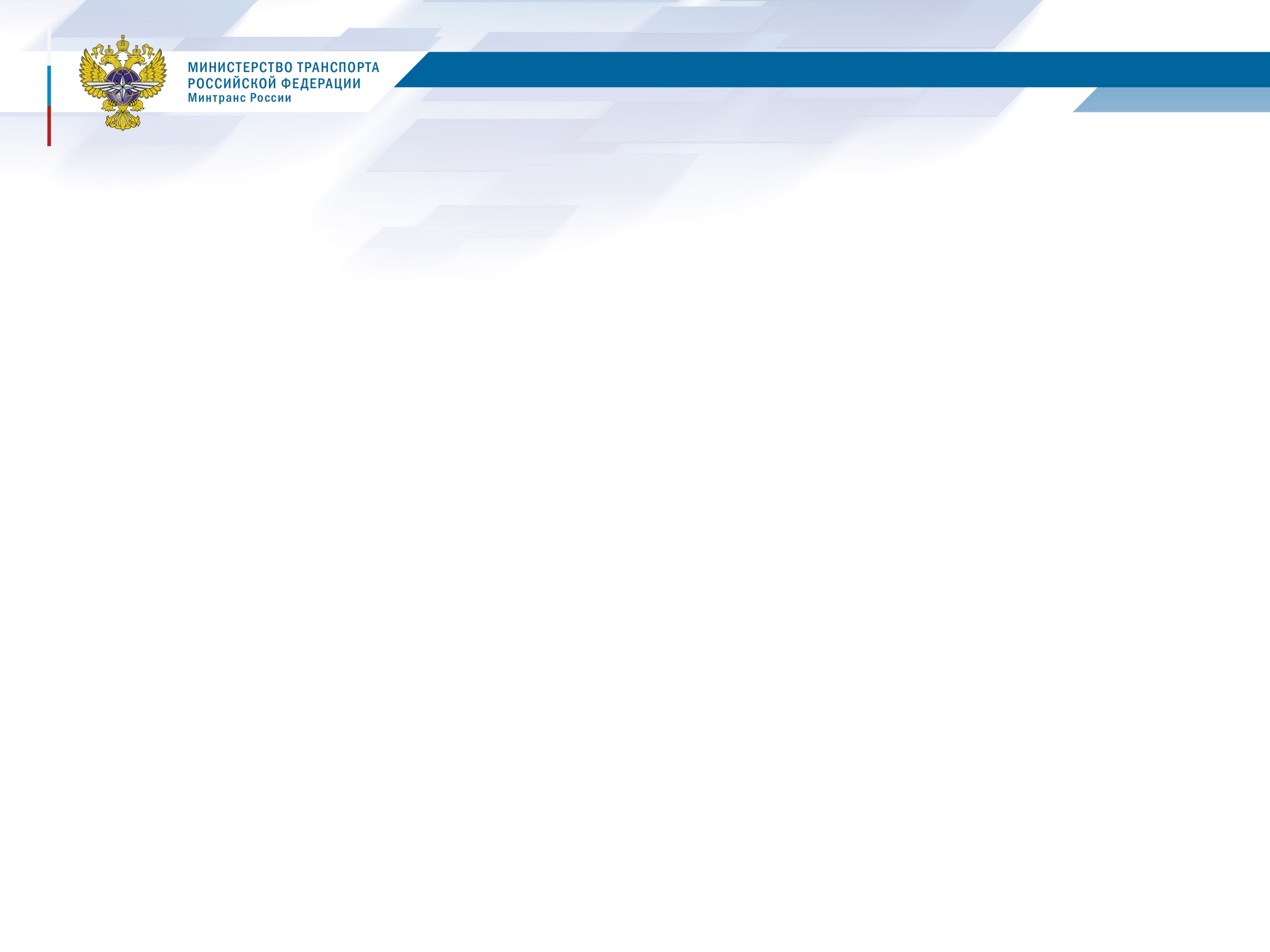 Российский университет транспорта (МИИТ)
РУТ: новые механизмы решения системных задач
Организация на базе РУТ системной работы по мониторингу состояния, анализу,  форсайту  и прогнозированию потребностей в кадрах  транспортного комплекса.
Координация развития на базе вузов при активном участии работодателей центров развития и сопровождения профессиональной карьеры выпускников.
Формирование на базе РУТ экспертно-аналитического центра транспорта (аналитическая поддержка решения Минтрансом РФ  системных вопросов, мониторинг инноваций, прогнозирование потребностей научного сопровождения, участие в разработке транспортных стратегий, программ, крупных инфраструктурных проектов).
Развитие и расширение единой электронной транспортной библиотеки.
Формирование единого учебно-методического центра. 
Создание и реализация общеотраслевых программ ДПО (транспортная безопасность, управление региональными и городскими транспортными системами).
4
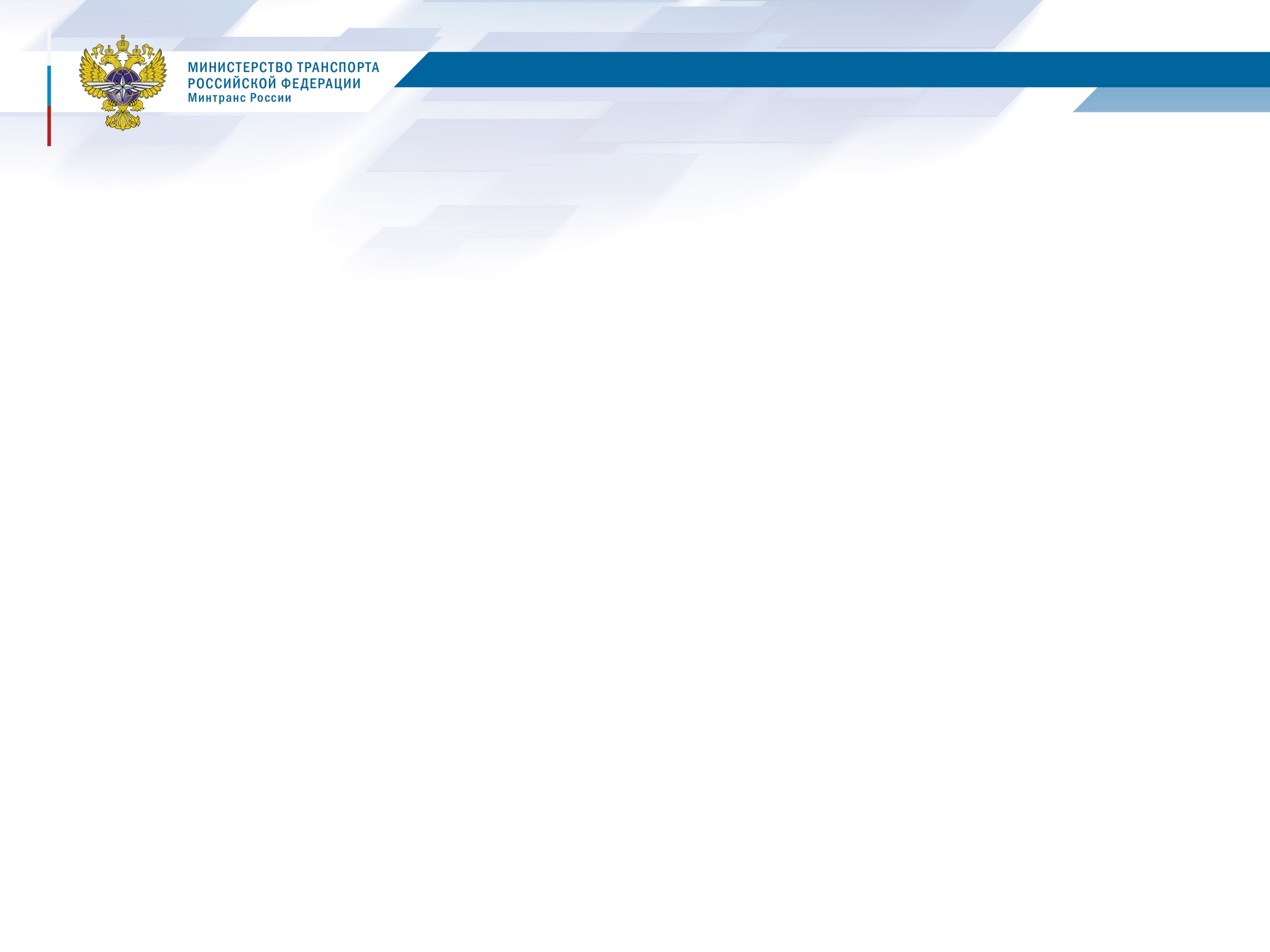 Российский университет транспорта (МИИТ)
Создание новых компетенций за счет интеграции науки и образования
Создание отраслевых научно-образовательных центров для развития научного потенциала и обучения по приоритетным новым направлениям в высокотехнологичных и общеотраслевых областях (беспилотные технологии, высокоскоростной, цифровой, интеллектуальный  транспорт, транспортная безопасность, экология, городские и региональные транспортные системы, трансграничные переходы, мультимодальная  логистика, международные компетенции, информационные и космические технологии, развитие Арктического и Дальневосточного регионов).
Расширение сотрудничества с широким спектром организаций по кластерному принципу (примеры взаимодействия РУТ: ОАО «РЖД», Росатом, МГТУ им. Баумана, БФУ им. И. Канта, РГУНГ им. Губкина и т.д.), в т.ч. образование научно-образовательных центров.
Проработка вопросов создания сетевых образовательных программ, междисциплинарной и сетевой магистратуры для транспортной отрасли (право, логистика, экология, транспортная доступность, космические технологии, новые материалы, транспортное машиностроение и т.д.).
Реализация дистанционного обучения, в т.ч в сотрудничестве с международными профильными транспортными организациями.
Содействие отраслевым мероприятиям по выявлению научно-технического творческого потенциала молодежи, привлечению его в транспортную отрасль (отраслевые конкурсы).
5
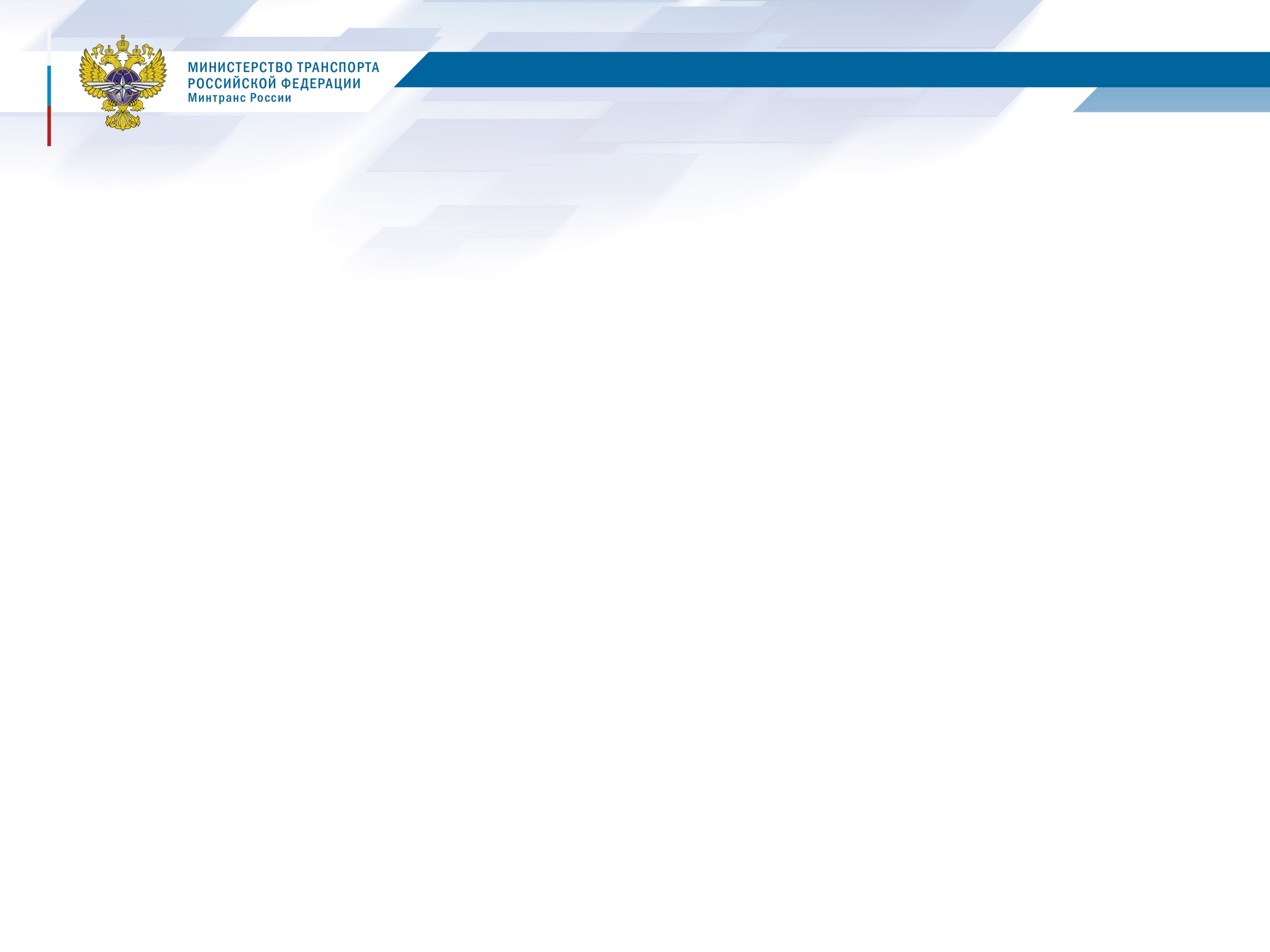 Российский университет транспорта (МИИТ)
ТЕХНОЛОГИИ
Наука
Производство
Результат: успешное кадровое обеспечение и научное сопровождение инновационного развития транспорта
НИИ
ПРЕДПРИЯТИЯ
ТРАНСПОРТ
КАДРОВОЕ ОБЕСПЕЧЕНИЕ
РУТ (МИИТ) и другие
вузы транспорта
Образование
6